Соловушка
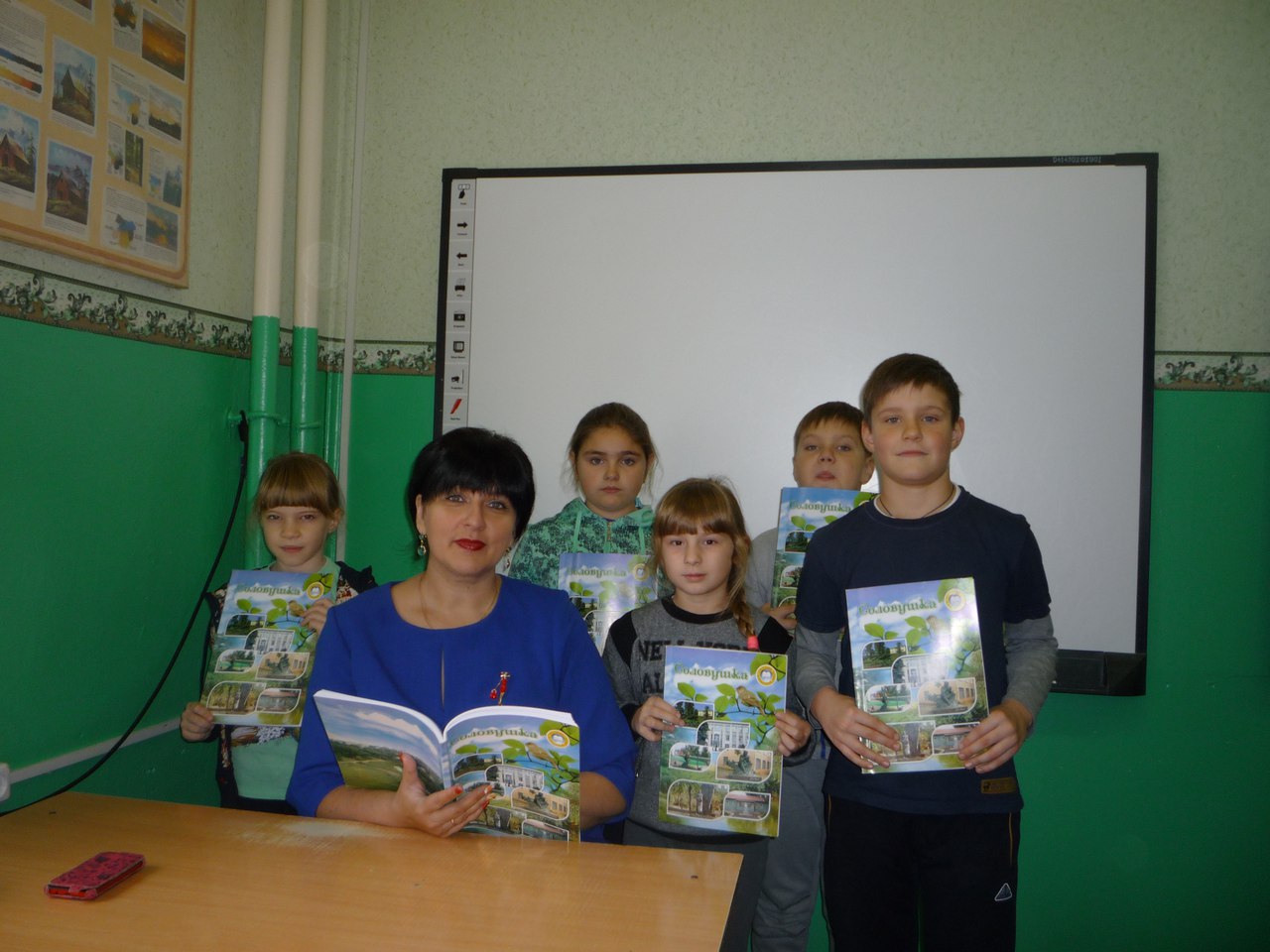 Владимир Михайлович Лукьянчиков – поэт
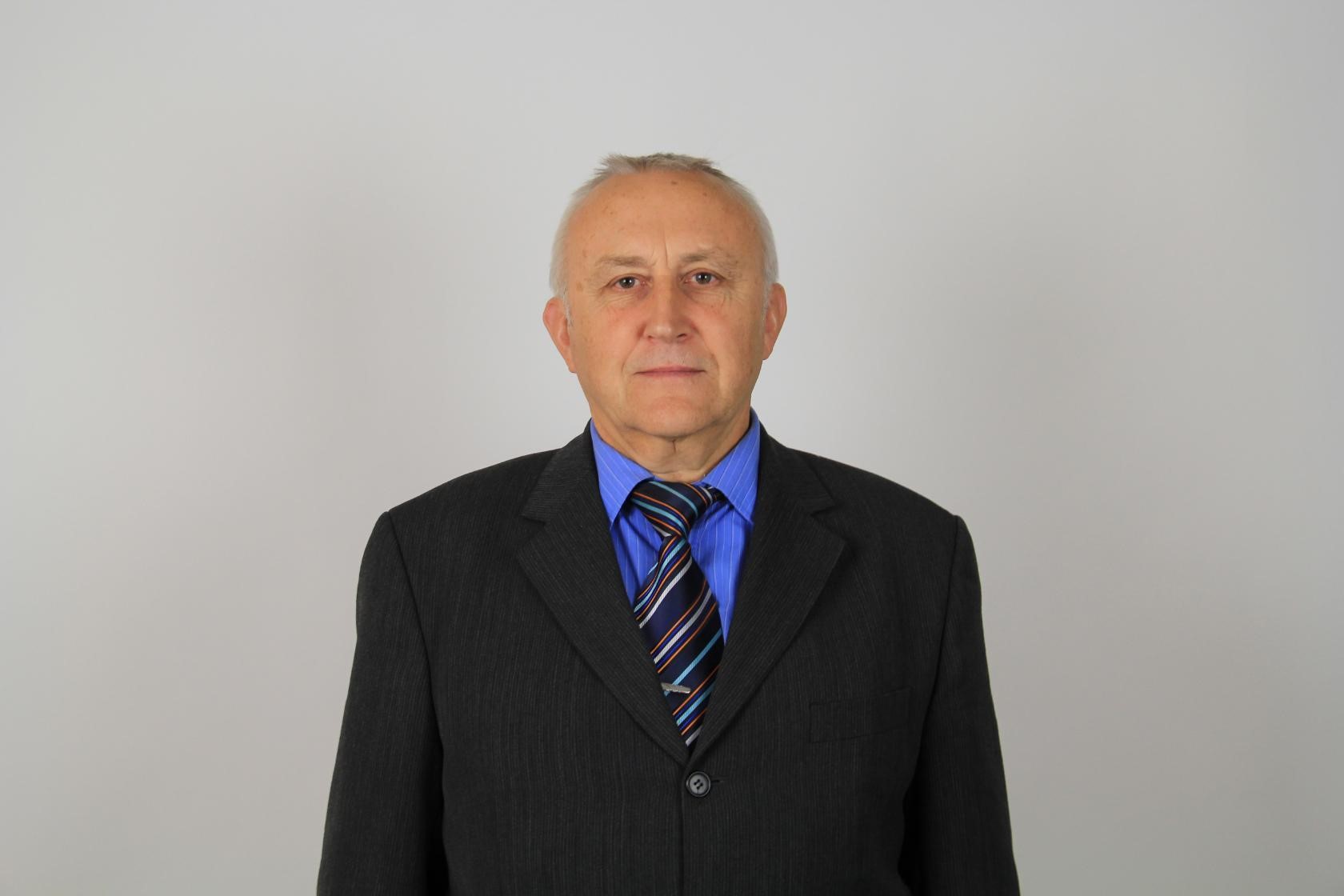 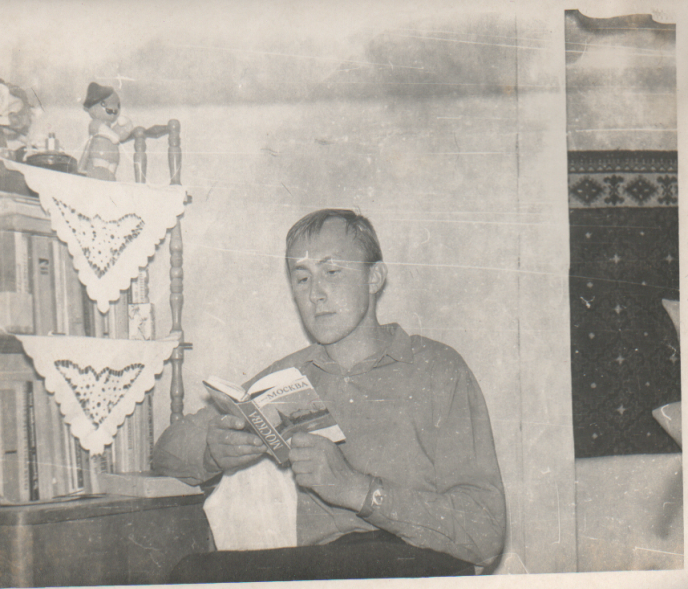 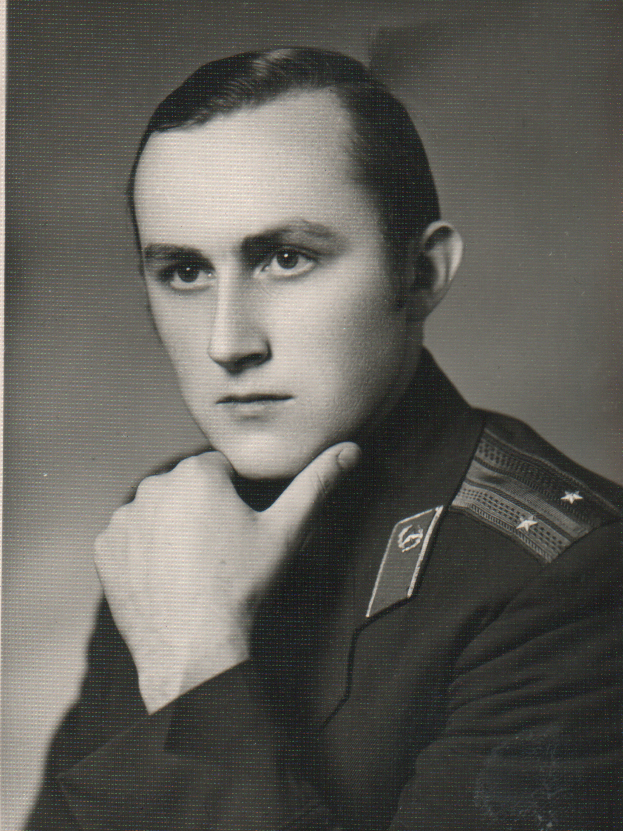 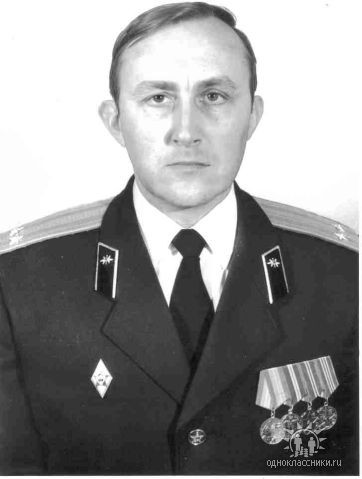 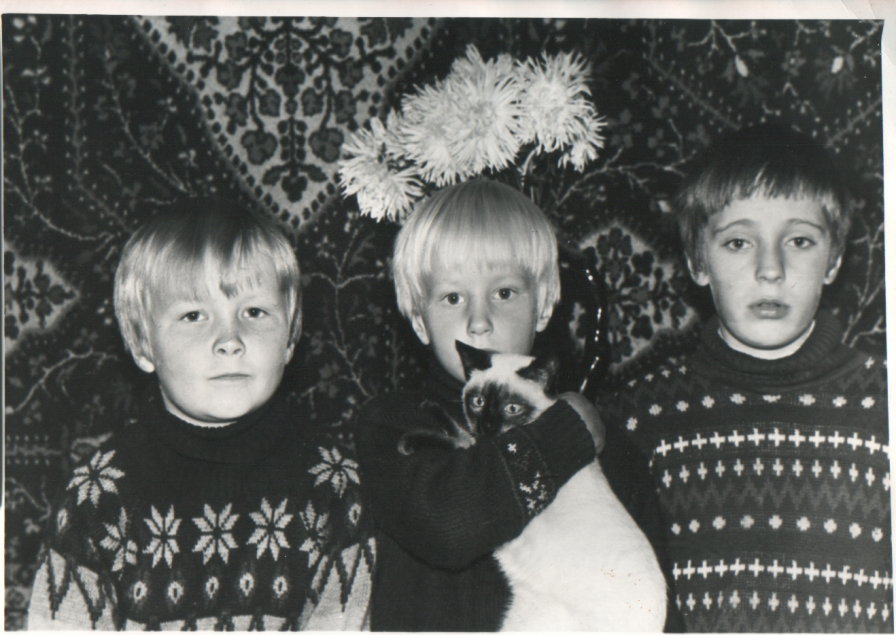 родители: Мария Матвеевна и Михаил   Григорьевич Лукьянчиковы
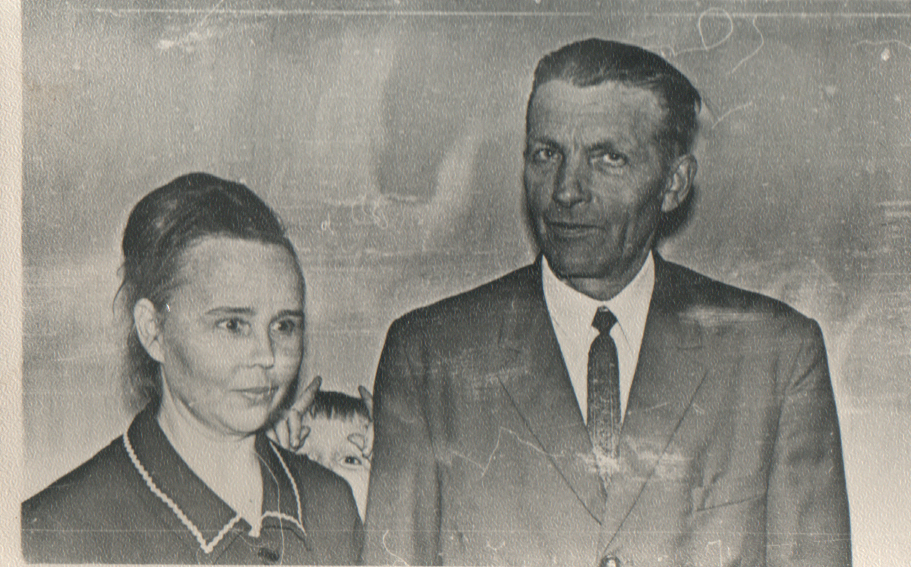 сестра: Лукьянчикова Таня
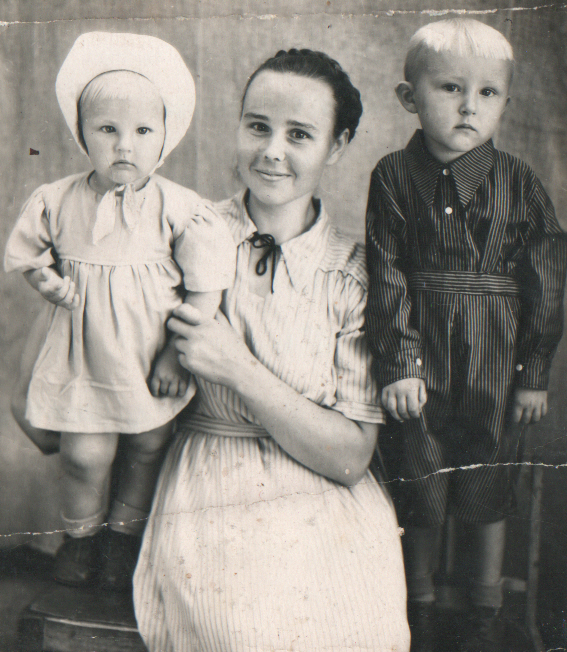 брат: Лукьянчиков Николай Михайлович
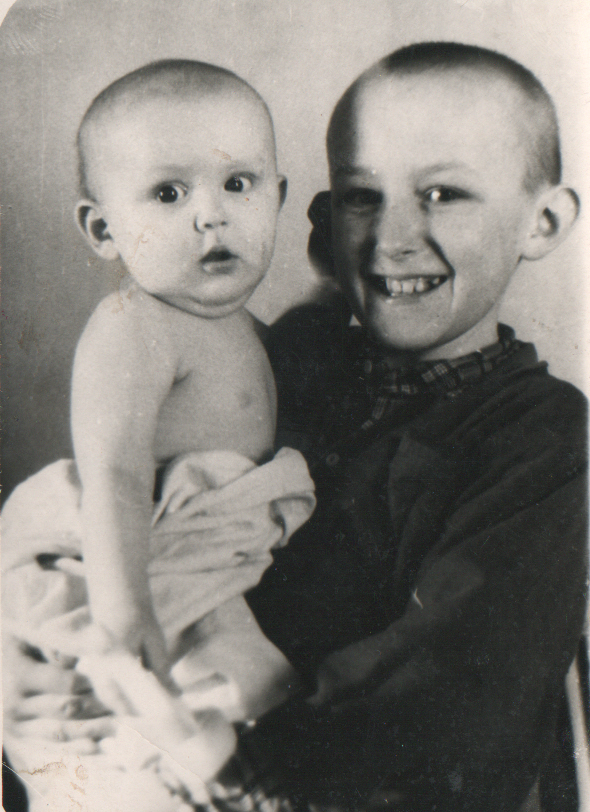 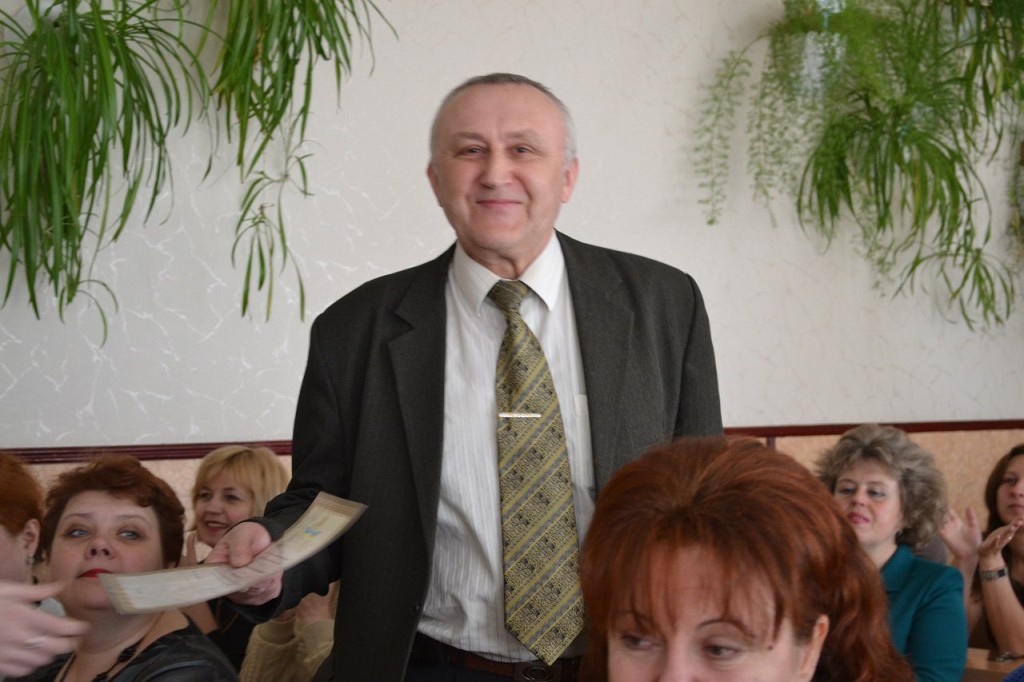 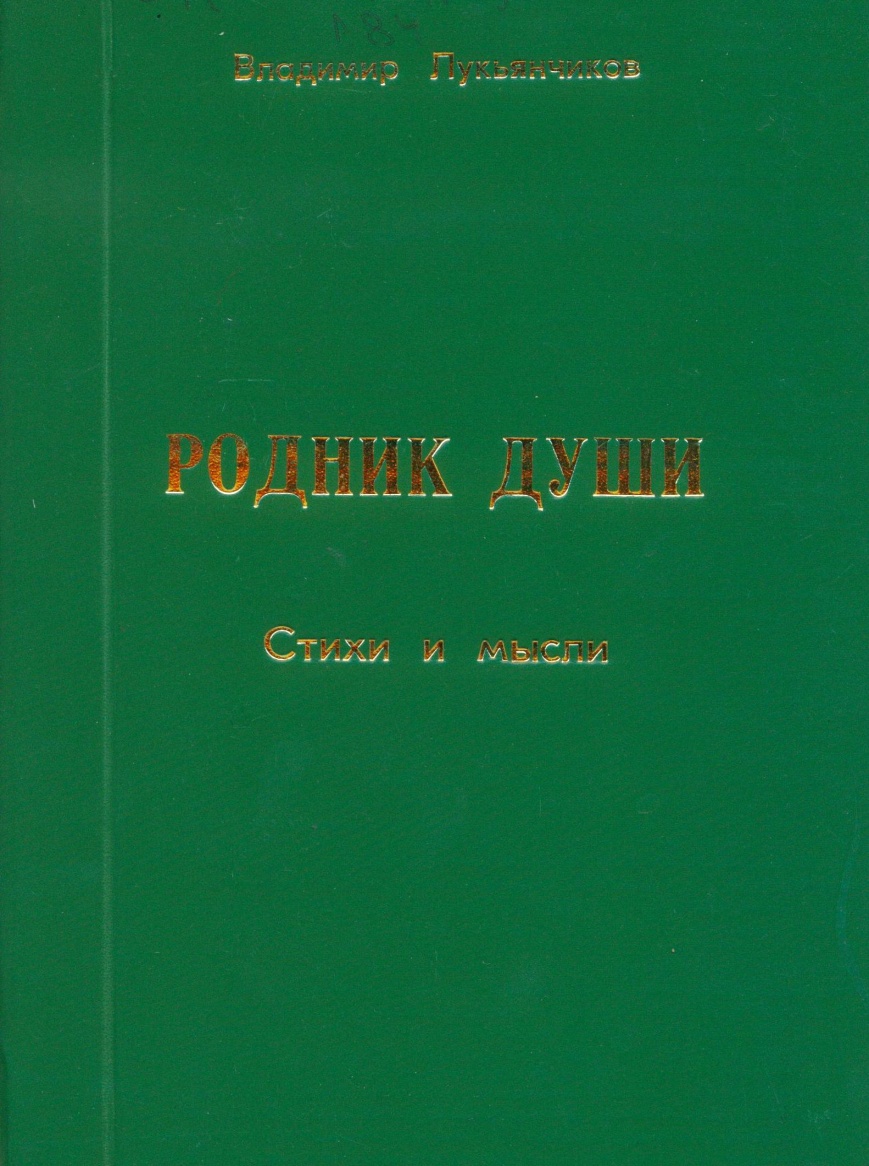 В 2008 году вышел в свет сборник «Родник души», который он посвятил родным, близким и учителям.
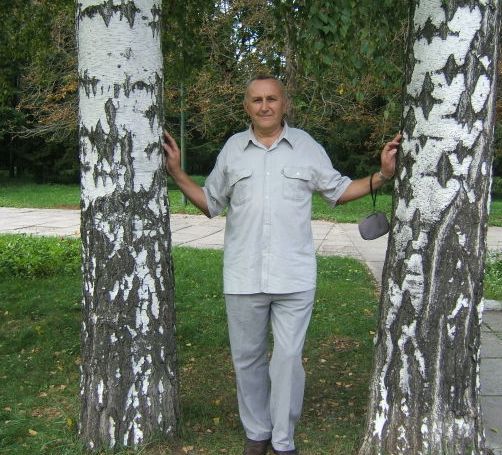 Меня поэзия растила,
Я рифмой вскормлен 
с детских лет.
У  Пушкина черпаю силы,
Есенин – мой 
кумир – поэт.
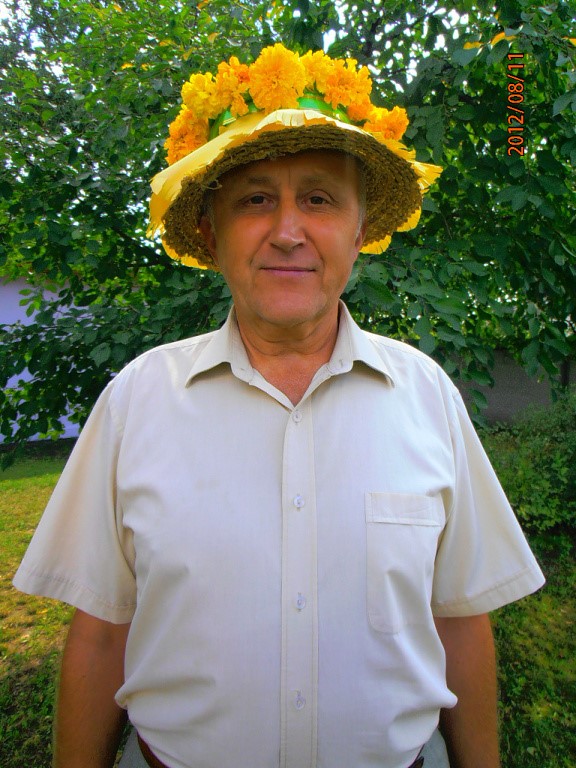 Мой девиз: «Все меньше времени на жизнь, Но, старина, давай держись! Не унывай и не скорби. А в Божьей пребывай любви».
Фатеж

Сегодня вновь я в Фатеже,
Знакома каждая здесь тропка,
И, пусть не молодой уже,
Как в детстве, сердце бьется робко.
Иду по улицам родным,
Которых, нет нигде дороже,
И ощущаю сладкий дым,
Что стелется к реке Усоже.
Вдруг слышу звон колоколов
Над тихой церковью смиренной,
То раздается глас веков,
Зов предков к жизни современной.
И не понятно почему,
Ликуя сердце замирает,
Не одолеть теперь уму,
Того, что трепетное знает.
Не передать  волненья суть,
И радости неповторимой.
Прошу, еще со мной побудь,
Фатеж, в вечерней дымке синей.
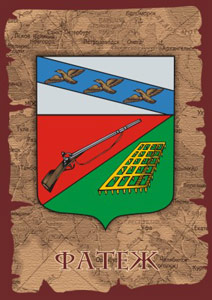 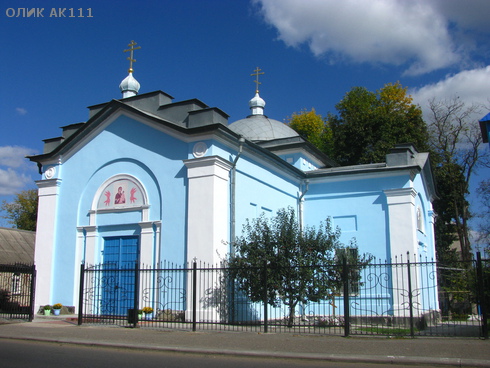